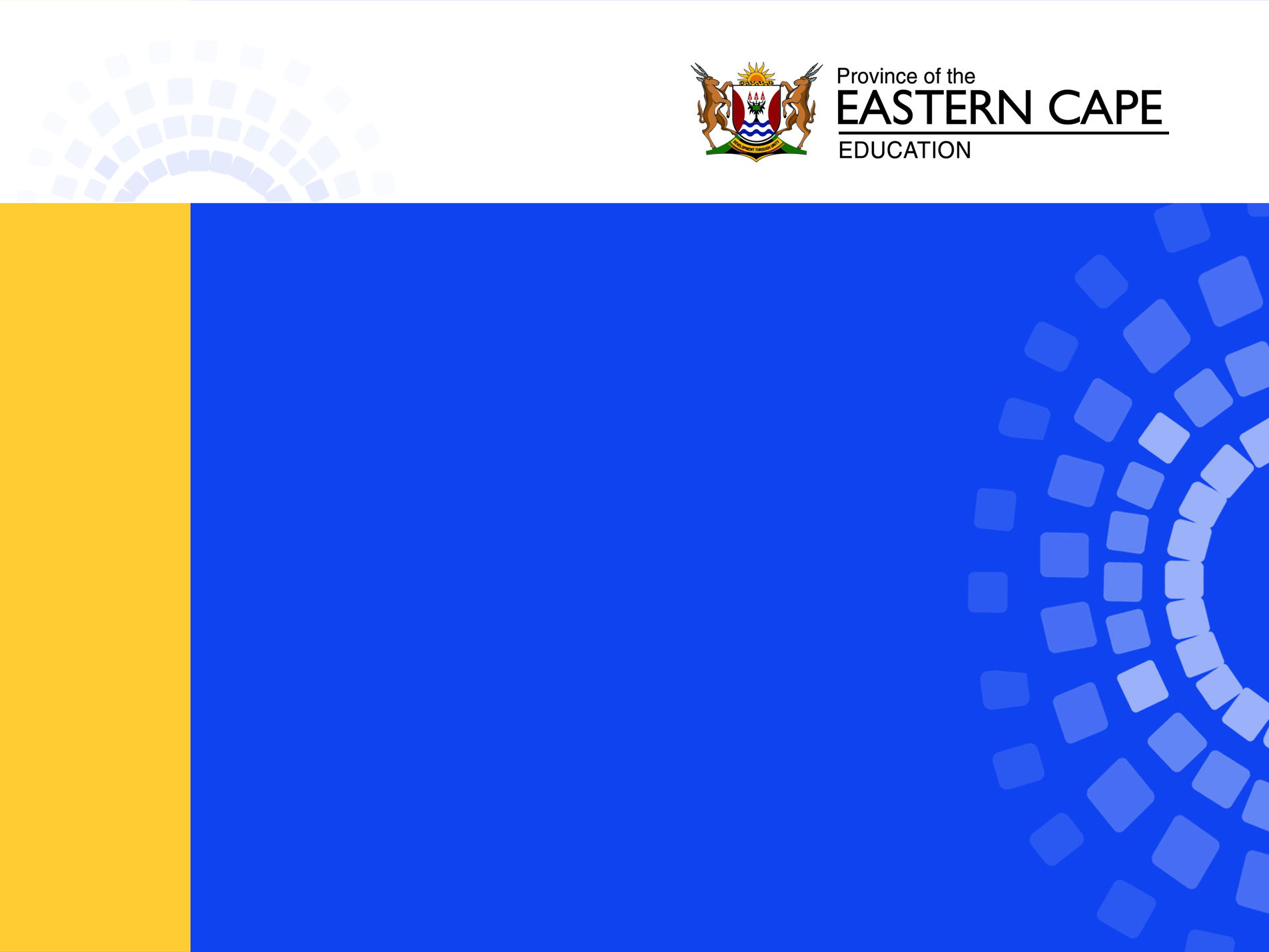 BuCURRICULUM MANAGEMENT2020 LEARNER SUPPORT VIRTUAL LESSONUmbongoUmona – M.G.MdlivaN.T.Mkhutshulwa (Subject Planner:Indigenous Languages ECP)
Injongo yesifundo
Kulindeleke ukuba emva kwesi sifundo abafundi bakwazi:
Ukuhlalutya umbongo begxile ekuphenduleni le mibuzo ilandelayo:
Isihloko sombongo sithetha ukuthini?
Ithetha ngantoni imbongi kulo mbongo?
Iyithetha kanjani?
ICWANGCISWE NGU NT MKHUTSHULWA
2
Ukuhlalutya umbongo
Umbongo ukuze ube uwulandela ngokukuko kulindeleke ukuba ukwazi ukuphendula le mibuzo:
Imbongi ithetha ngantoni?
Ithi kutheni ngale nto ithetha ngayo?
Iyithetha njani le nto iyithethayo.
Imibuzo emibini yokuqala ethi ithetha ngantoni, ithi kutheni ikusa kwisihloko sombongo kuqala, ikuse kumxholo/umongo wombongo owufumana kumqolo nganye kunye nesitanza ngasinye sombongo.
ICWANGCISWE NGU NT MKHUTSHULWA
3
Wenza njani xa ufuna umxholo
Kuthethwa ngantoni/ ngabani kulo mbongo?
Kuthiwa itheni/utheni?
Jonga isihloko sombongo
Nkqonkqoza kwisitanza ngasinye ujonge ukuba kuthiwani ngokwakwisihloko.
Ingaba kukho ingxaki ngokuthethwa ngako kulo mbongo?
Ingaba kukho nto efundekayo kubomi bakhe ukuba ngumntu/ngale nto?
ICWANGCISWE NGU NT MKHUTSHULWA
4
UNjani uphendulwa ngoku kulandelayo
Udidi lombongo neempawu zawo
Ukwakheka kwezitanza nemiqolo 
Uphinda phindo 
Izafobe ezisetyenzisiweyo
Imifanekiso ngqondweni nemifanekiso ntelekelelo
Umoya wembongi
Imfundiso
Umyalezo 
Ulwimi lusetyenziswe njani ukuchaza/ ukuqaqambisa/ukudala umfanekiso ntelekelelo/indlela imbongi eyichukumisa ngayo imizwa.
ICWANGCISWE NGU NT MKHUTSHULWA
5
Ukuphendula umbuzo –Ithetha ngantoni imbongi? Ithi lento itheni?
Ukuphendula le mibuzo mibini kulindeleke ukuba:
Uqwalasela intsingiselo yesihloko
Unxulumanise  isihloko nomxholo wombongo.
Ujonge umongo wesitanza ngasinye ngokufunda umqolo nomqolo ukutyhila intsingiselo yawo ngokomxholo wombongo.
ICWANGCISWE NGU NT MKHUTSHULWA
6
Ukucazulula isihloko
Isihloko sombongo sithi: Umona.

YINTONI UMONA? 
Umona yimvakalelo / yingcinga embi engaphakathi kwintliziyo yomntu edalwa kukubona into entle komnye umntu, ubani angevi kamnandi yiloo nto, asuke anqwenele ukuba ibe yeyakhe, ingabi kulowo unayo.
Ngumoya ombi obangela ukuba umntu angakwazi ukuyincoma into entle ekomnye umntu kuba yonke into entle uyifunela kuye. Lo moya unamandla okumbangela inkohlakalo enokumkhuthaza ubani okanye lowo unomona ukuba enze izinto/izenzo ezibi.
Udala ingqumbo nongcungcutheko ngaphakathi, ukungonwabi kulowo unawo ukhokhelele kwizenzo ezingcolileyo.
ICWANGCISWE NGU NT MKHUTSHULWA
7
Intsingiselo engundoqo/yentsusa
Kulo mbongo: 
Kuzotywa ububi bomoya ombi ongaphakathi emtwini obangela ukuba izinto ezintle zabanye abantu anqwenele ukuba zibe kuye kuphela. 
Loo nto ingunozala wezenzo ezimdaka nezingcolileyo azenza eqhutywa lungcungcutheko olukuye ngaphakathi efuna, nabanye abantu bangonwabi bangcungutheke njengaye.
Lo mbongo ungomona othi ube ngumoya ombi kakhulu ongcungcuthekisa lo mntu unawo, umbangela enze ukungcola kwabanye abantu abanezinto ezintle azinqwenelayo nezo azifunela kuye siqu. 
Umona lo uneempawu nemisebenzi emibi engathandekiyo. Yiyo loo nto ugxekwa, uthukwa usenyeliswa yimbongi ukuze ongenawo angabi sabi nawo, onawo azame ukohlukane nawo.
ICWANGCISWE NGU NT MKHUTSHULWA
8
Uhlalutyo lombongo
Udidi lombongo

Lo ngumbongo nkcazo kuba imbongi isichazela ukuba yintoni umona, isinika  iimpawu, nezenzo ezibi ezidalwa ngumona.
ICWANGCISWE NGU NT MKHUTSHULWA
9
Uhlalutyo lombongo Umongo wesitanza ngasinye
Ukuqala kwisitanza 1 ukuya kwisitanza sesi-4 imbongi isinika ingcaciso yokuba  yintoni umona, uyinto enjani uneziphi iimpawu, nezenzo ezibi ezidalwa ngumona ukanti esesihlanu imbongi isinika iziqhamo zomona kulowo unawo.
Isitanza 1
Imbongi ichaza ukuba yintoni umona, unjani uneziphi iimpawu. Imbongi igxeka, inyelisa, inyembenya lo moya umbi ungumona ongunozala wokubi de isebenzise uphindaphindo lwegama Yingcinga ukugxininisa obu bibi. Ithi yingcingengondlekanga, enqinileyo,enyululikileyo, engundileyo (Amagama amabi nanyembayo).
Isitanza 2 
Imbongi iveza ubunjani bomona de awufanise nomzondo onukayo, ixelegu elifana nehagu ubumdaka obu elinentsente oku kukaxam.
ICWANGCISWE NGU NT MKHUTSHULWA
10
Uhlalutyo lombongo
Isitanza 3
Imbongi iveza umonakalo owenziwa ngumona kwaye usenzeka ngokukhawuleza de iwufanise nenkanyamba; lo ngumoya umkhulu udla ngokushiya kuwe izindlu nemithi, umonakalo owenziwa yimemfu yehagu njalo njalo
Isitanza 4
Imbongi nakwesi sitanza isaveza umonakalo owenziwa ngumona de awufanise nengcangula yesilanda (isipelithi/ingacu etsolo ethi yakukuhlaba kubenzima, enza umntu angabinanyani, lulovane uyatshintshatshintsha, de isebenzise isimntwiso xa isithi lizemb’elizamla kuthi waca waca( nto leyo ethetha ukuthi li gece konke oko kukuthi abulale imiphefumlo.
ICWANGCISWE NGU NT MKHUTSHULWA
11
Uhlalutyo lombongo
Isitanza 5
Imbongi iveza iziphumo ezithi zenzeke kulowo unesisifu somona ezifana nokungonwabi,uyaqaqanjelwa ufuna ukuba zonke izinto ibe nguwe wedwa onazo, de ubhitye kuba kaloku aweneli.
ICWANGCISWE NGU NT MKHUTSHULWA
12
Isakhiwo sangaphandle
Ingcaciso
Isakhiwo sangaphandle sombongo sibonwa ngezizinto zilandelayo: izitanza, imiqolo, amagama, isingqisho, uthungelwano, isingqi, ukusetyenziswa kweempawu zokubhala, ukuphindwa komqolo emva kwezitanza/imiqolo/, uphindaphindo, umbuzo buciko.
Imo: Inkangeleko yangaphandle yombongo 
Izitanza:
Inani lezitanza kumbongo 
Imiqolo:
Inani lamagama kwimiqolo yesitanza ngasinye.
Mingaphi? Iyalingana? (Ukuba ayilingani, loo nto ichaza ukuba imbongi ikhululekile kuloo nto ibonga ngayo. Imiqolo inxulumana ngemvano-siqalo/ ngemvano-siphelo kunye nophindaphindo. 
Inani lamagama: 
Inani lamagama kumqolo ngamnye. (umz:  amagama mabini/mathathu/mane/ njalo njalo.).
ICWANGCISWE NGU NT MKHUTSHULWA
13
Isakhiwo sangaphandle
Lo mbongo wakhiwe ngesitanza ezihlanu.
Isitanza ngasinye sinemiqolo emithandathu.
Imiqolo ayilingani ngobude kuzo zonke izitanza.
Umzekelo
Isitanza soku-1 imiqolo yomi-6 inamagama ama-2
Isitanza sesi-2 imiqolo yomi-6 inamagama ama-3
Isitanza sesi-3 umqolo1no2, amagama-2, umqolo 3 no5 amagama -4 ze umqolo 4 no 6 amagama-3
ICWANGCISWE NGU NT MKHUTSHULWA
14
Isakhiwo sangaphandle
Isitanza sesi-4; umqolo 1, amagama-3, umqolo 2, 4  no 6 amagama -4 ze umqolo 5 ube namagama-5
Isitanza sesi-6; umqolo 1,2,4 no6 amagama ma-3, umqolo 3 amagama ma-3 ze umqolo 5 ube namagama ama-2.
ICWANGCISWE NGU NT MKHUTSHULWA
15
Isakhiwo sangaphakathi sombongo
Sifumaneka ngokutolikwa kwesihloko, umqolo, nombongo uwonke.
Mawufundwe wonke umbongo kabini nakathathu umqolo nomqolo ngesitanza, de uqonde intsingiselo yomqolo neyesitanza sisonke, ezo zonto ziyokukukhuphela ekuqondeni umongo nomxholo.
Xa ukhonjwe kwisitanza, bonakalisa ukuba uyayiqonda intsingiselo yesitanza sonke, hayi eyomqolo omnye.
Xa kuthethwa ngesakhiwo sangaphakathi kuqukwa: isigama esisetyenziswe yimbongi, izafobe, isimbo, iimpawu zobhalo, izixhobo zesandi nazo zonke izikrweqe zohlalutyo ezisetyenziswe yimbongi ukutyebisa umbongo wayo. Konke oku ikwenza ngenjongo yokuphuhlisa oko ikufundisayi/ikuyalezayo ngombongo
ICWANGCISWE NGU NT MKHUTSHULWA
16
Isakhiwo sangaphakathi sombongo
Izafobe:
Ziqaqambisa inkcazo ethile nokuzoba imifanekiso ngqondweni eyahlukileyo (oweliso, owendlebe, owencasa, owevumba nowesikhumba).
Ulwimi nesimbo:
Ingaba ulwimi luphuhlile? Ingaba imbongi ikweyiphi imo?
Uphindaphindo:
Ludala ukugxininisa nesingqisho.
Ezinye izikrweqe:
Izifanekisozwi (ukuqaqambisa), izikhuzo (zibonisa imo), impinda (ukubethelela ingcamango)
Izixhobo zesandi:
Imfanozandi, imfano-sikhamiso, uphinda-phindo, uxwesiso, imvanosiphelo, imvanosiqalo. Oku kudala isingqisho.
Okuqulathwe ngumbongo:
Udidi lombongo
Umoya wembongi (yonwabile/ikhathazekile)
Umyalezo wembongi kumbongo
Umxholo wombongo
Umongo wombongo
Ilizwi lembongi (lirhabaxa/ lipholile)
Injongo yembongi
ICWANGCISWE NGU NT MKHUTSHULWA
17
Isakhiwo sangaphakathi sombongo
Izafobe:
Isikweko sisetyenzisiwe umz umtshabalalisi, ngumzondo, lidlakadlaka, lixelegu, lixixilili, yihagu, yingcangula, yinyoka, lizembe njalo njalo.
Isifaniso:njengenkanyamba, njengegwala, nqwa nemhemfu yehagu, okwefatyi njalo njalo.
Ubabazo/ubaxo; Mehlo alephuz’amadangatye, Oyinqaba yomon’uyaqaqanjelwa, Uligoqo legogotya’eligqolileyo
Isimntwiso: lizembe elizamla
Imifanekiso ngqondweni ukuqaqambisa inkcazo ethile 
Oweliso uxhaphakile umz engondlekanga, enqinileyo, engundileyo, lidlakadlaka, njengenkanyamba, yingcangula njalo njalo.
Owevumba; ngumzondo
Ulwimi nesimbo:
Ingaba ulwimi luphuhlile? Ingaba imbongi ikweyiphi imo?
Uphindaphindo:
Ludala ukugxininisa nesingqisho. Umz yingcing kumqolo 1-4
Imvano siqalo 
kwisitanza soku-1,kumqolo 1-4 Yi
Kwisitanza sesi-2, kumqolo 1&2 (ngu), 3-5 (li)
Kwisitanza sesi-3, kumqolo 1&2 (njenga), 3&4 (nqwa)
Imvani siphelo kumqolo 1-4 eyo
Ezinye izikrweqe:
Izifanekisozwi: waca waca esizoba ukuwa kwento yonke
ICWANGCISWE NGU NT MKHUTSHULWA
18
Umoya wembongi
Imbongi iwuvelisa umoya wayo ngesigama esisebenzisayo. Esi sigama siza kutyhila uvakalelo. Olu vakalelo lunokujikajika ngokomxholo wombongo. Lungaqala ngokudakumba luphele ngovuyo. Lungaqala ngovuyo luphele ngokudakumba( oku kuxhomekeka kwisigama esikumbongo)
Kulo mbongo imbongi umoya wayo ucaphukile, kuba iyawucaphukela kakhulu umona. Yiyo loo nto iwugxeka , iwuthuka, iwonyelisa umona.
Umoya wayo awuzinzanga, unokukhathazeka ngabantu abanomona kuba izenzo zabo zixumbululu zimdaka.
Isigama esikhokhelela kolu luvo nasi: Ingcinga enqinileyo, enyolukileyo, engundileyo, ngumzondo, lixelegu, lexumbululu, utyhefu, ihagu njalo njalo njalo.
ICWANGCISWE NGU NT MKHUTSHULWA
19
Isigama esingaqhelekanga sombongo
Imbongi iwuvelisa umoya wayo ngesigama esisebenzisayo. Esi sigama siza kutyhila uvakalelo. Olu vakalelo lunokujikajika ngokomxholo wombongo. Lungaqala ngokudakumba luphele ngovuyo. Lungaqala ngovuyo luphele ngokudakumba( oku kuxhomekeka kwisigama esikumbongo)
Kulo mbongo imbongi umoya wayo ucaphukile, kuba iyawucaphukela kakhulu umona. Yiyo loo nto iwugxeka , iwuthuka, iwonyelisa umona.
Umoya wayo awuzinzanga, unokukhathazeka ngabantu abanomona kuba izenzo zabo zixumbululu zimdaka.
Isigama esikhokhelela kolu luvo nasi: Ingcinga enqinileyo, enyolukileyo, engundileyo, ngumzondo, lixelegu, lexumbululu, utyhefu, ihagu njalo njalo njalo.
ICWANGCISWE NGU NT MKHUTSHULWA
20
Umxholo wombongo
Lo mbongo uthi UMONA ungomoya ombi obangela ukuba ubani angakwazi ukuyincoma inti entle ekomnye umntu kuba yonke into entle eyifunela kuye yedwa angayinqweneleli omnye. Lomnye. Lo ngumoya ombi unamandla okudala inkohlakalo kulowo unawo.
ICWANGCISWE NGU NT MKHUTSHULWA
21
Imfundiso
Umona awulunganga, awuthandeki, uyangcungcuthekisa, mbi kakhulu kuba ungunozala wezenzo ezimbi ./ Uchitha ulonwabo, uxolo, nothando. Uzala unxunguphalo nongcungcutheko kulowo unawo nakulowo umonelwayo.
ICWANGCISWE NGU NKSZ NT MKHUTSHULWA
22
Umyalezo
Umyalezo yile ngcamango uthi umbongo yenze. Uthi umxholo yenza ntoni.
Kulo mbongo imbongi iyasilumkisa ngobubi obudalwa ngumona emntwini/ ubungozi/iziphumo zokuba nomona. 
Akulunganga ukungakwazi ukuncoma into entle xa ikomnye umntu kuba ufuna ibe nguwe wedwa onezinto ezintle.
ICWANGCISWE NGU NT MKHUTSHULWA
23
Umsebenzi wokuzilolonga
Luhlobo luni lombongo olu?  Xhasa impendulo yakho.
Chaza umxholo oqulathwe yikwatreni yokuqala?
Mfanekiso ngqondweni mni ofumaneka  
kumqolo   wesi-11 no 12? Xela okuphuhliswa ngulo mfakekiso ngqondweni.
4. Safobe sini esisetyenziswe kumqolo we-22?
 Sityhila ntoni?
Cacisa okutyhilwa ngumqolo we-23.
Unjani umoya wembongi kulo mbongo? Xhasa impendulo yakho.
ICWANGCISWE NGU NT MKHUTSHULWA
24
ENKOSI






NDIBAMBA NGAZIBINI
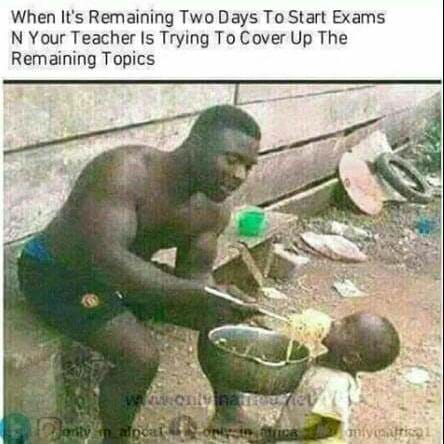 ICWANGCISWE NGU NT MKHUTSHULWA
25